Федеральное государственное бюджетное образовательное учреждение высшего образования «Красноярский государственный медицинский университет имени профессора В.Ф. Войно-Ясенецкого» Министерства здравоохранения Российской Федерации  Фармацевтический колледж
Лицензирование аптечной организации




    Выполнила: Намаконова Алина Сергеевна
                                                       Проверила: Анишева Лидия Анатольевна
Лицензирование — это одна из форм регулирования государством предпринимательской деятельности, которое выражается в запрете осуществлять ту или иную хозяйственную деятельностью без получения на то лицензии.
Фармацевтическая деятельность осуществляется:
организациями оптовой торговли лек. средствами,
 аптечными, ветеринарными аптечными организациями,
 индивидуальными предпринимателями, имеющими лицензию на фарм. деятельность, 
медицинскими организациями, имеющими лицензию на фарм.деятельность и их обособленными подразделениями (амбулатории, ФАП, центры общей врачебной практики и др.), расположенными в сельских поселениях, в которых отсутствуют аптечные и ветеринарные организации, имеющие лицензию на фармацевтическую деятельность.
Лицензия на фармацевтическую деятельность - документ, позволяющий оказывать услуги и выполнять работы юридическим лицам в сфере обращения лекарственных средств для медицинского и ветеринарного применения.
Перечень нормативных документов, регламентирующих лицензирование фармацевтической деятельности:
- Федеральный закон от 04.05.2011 N 99-ФЗ (ред. от 18.02.2020) «О лицензировании отдельных видов деятельности»;
- Постановление Правительства РФ от 22.12.2011 N 1081 (ред. от 21.02.2020) «О лицензировании фармацевтической деятельности» (вместе с «Положением о лицензировании фармацевтической деятельности»);
- Постановление Правительства РФ от 22.12.2011 N 1085 (ред. от 04.04.2020) «О лицензировании деятельности по обороту наркотических средств, психотропных веществ и их прекурсоров, культивированию наркосодержащих растений»
Лицензионные требования и условия при осуществлении фармацевтической  деятельности:
Наличие у соискателя лицензии принадлежащих ему на праве собственности или ином законном основании помещений и оборудования, необходимого для осуществления фармацевтической деятельности;
Соблюдение лицензиатом, осуществляющим оптовую торговлю лекарственными средствами, требований статьи 54 ФЗ от 12.04.10. № 61 «Об обращении лекарственных средств» и Правил оптовой торговли лекарственными средствами; 
Соблюдение лицензиатом, осуществляющим розничную торговлю лекарственными средствами, требований статьи 55 ФЗ «Об обращении лекарственных средств» и Правил продажи лекарственных средств (ст. 26 Закона РФ «О защите прав потребителей»);
Лицензионные требования и условия при осуществлении фармацевтической  деятельности:
4. Соблюдение лицензиатом, осуществляющим изготовление лекарственных средств, правил изготовления лекарственных средств, в соответствии со статьей 56 ФЗ «О б обращении лекарственных средств» и требований к контролю качества лекарственных средств;
5. Соблюдение лицензиатом требований о запрещении продажи лекарственных средств, пришедших в негодность, фальсифицированных средств, а так же соблюдение требований об уничтожении таких средств в соответствии со ст. 57 ФЗ « Об обращении лекарственных средств»;                
6. Наличие у руководителя, деятельность которого непосредственно связана с производственными операциями (приемом, хранением, отпуском, изготовлением ЛС и т.д.), стажа работы по специальности не менее трех лет и сертификата специалиста;
Лицензионные требования и условия при осуществлении фармацевтической  деятельности:
7. Наличие у индивидуального предпринимателя – соискателя лицензии (лицензиата) высшего или среднего фармацевтического образования и сертификата специалиста.
8. Наличие у соискателя лицензии (лицензиата) работников, деятельность которых непосредственно связана с производственными операциями (приемом, хранением, отпуском, изготовлением лекарственных средств и т.д.), высшего или среднего фармацевтического образования и сертификата специалиста;
9. Повышение квалификации специалистов с фармацевтическим образованием не реже одного раза в пять лет.
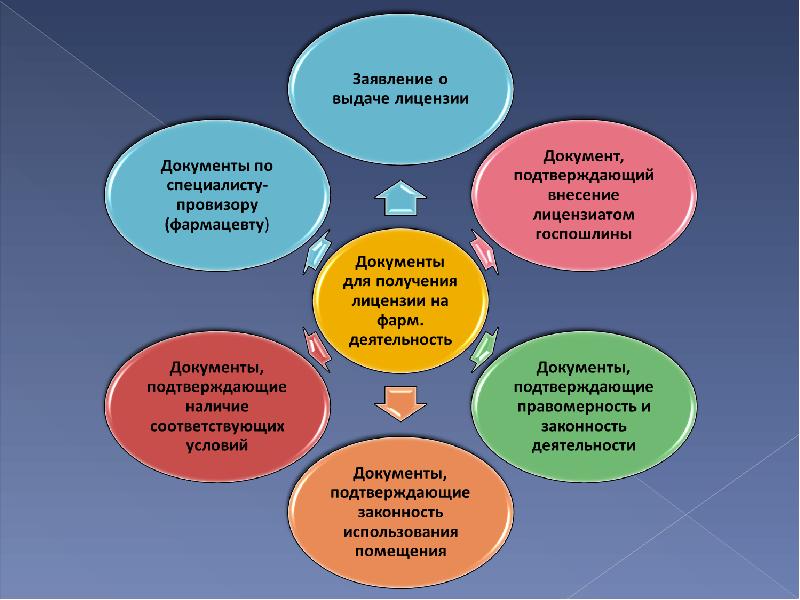 В течение 3-х дней принимается решение о правильности поданных документов. Если есть несоответствия, то соискателю лицензии дается 30 дней на исправление. В течение 45 рабочих дней орган, осуществляющий проверку принимает решение о предоставлении лицензии.
В лицензии указываются:
Наименование лицензирующего органа
Для юр. лиц – наименование, форма собственности, юр. адрес и место нахождения предприятия, номер государственной регистрации юр. Лица
Для физ. лиц – ФИО, паспортные данные, местожительство, адреса места осуществления фармацевтической деятельности, номер записи о государственной регистрации индивидуального предпринимателя
Вид деятельности, на осуществление которой выдается лицензия, с указанием работ
Срок действия лицензии
Регистрационный номер лицензии, дата начала и окончания действия лицензии
Спасибо за внимание!